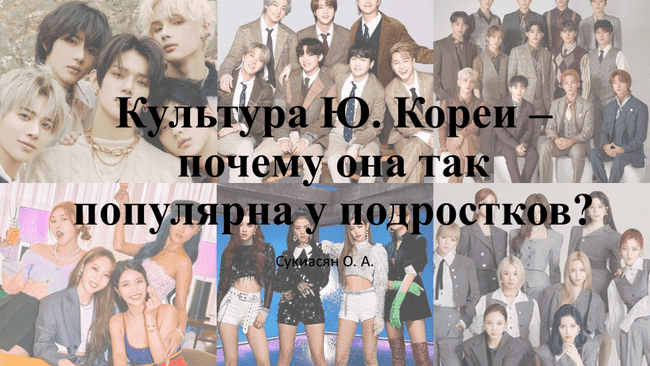 Видео- BTS
Видео
Красивая хореография
Смелые походки и движения
Образ «дерзких девушек»
Красивые декорации и красочность клипов.
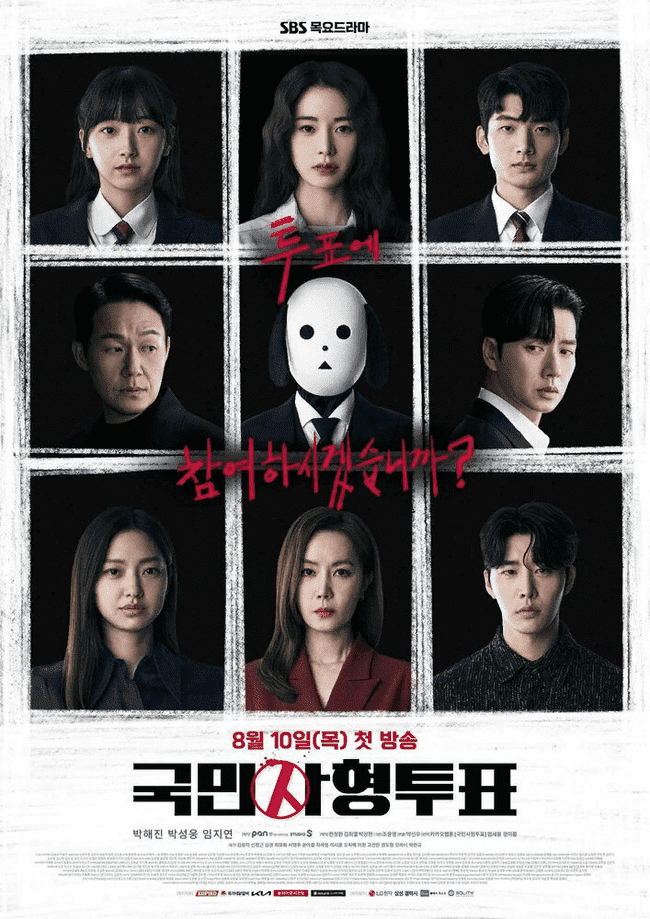 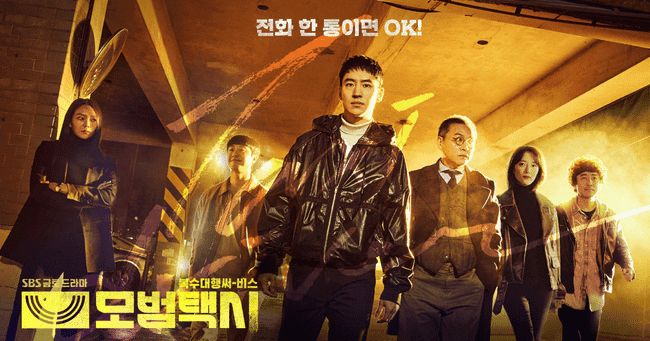 Дорамы – азиатские сериалы
«Другие проблемы»
Например, «Национальное голосование за смертную казнь» или «Такси»
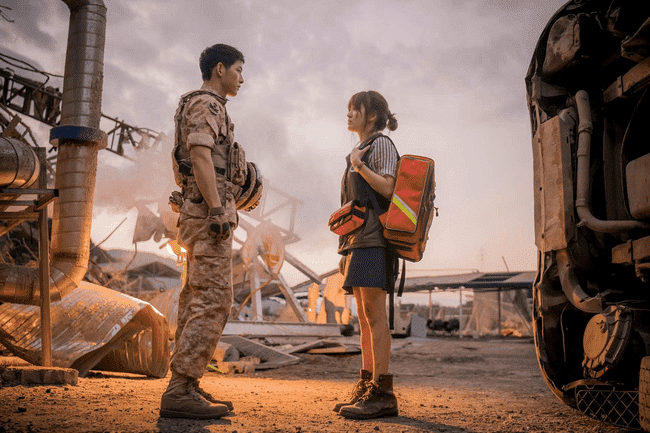 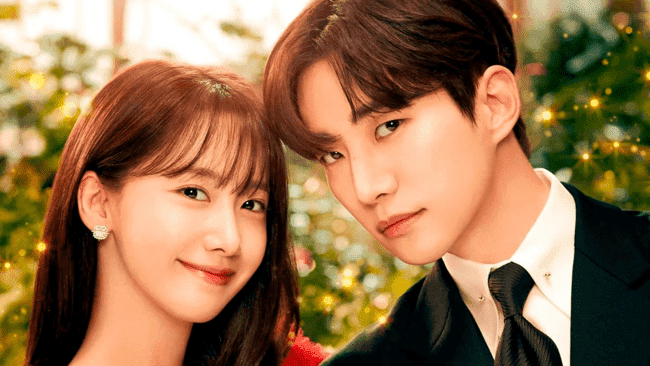 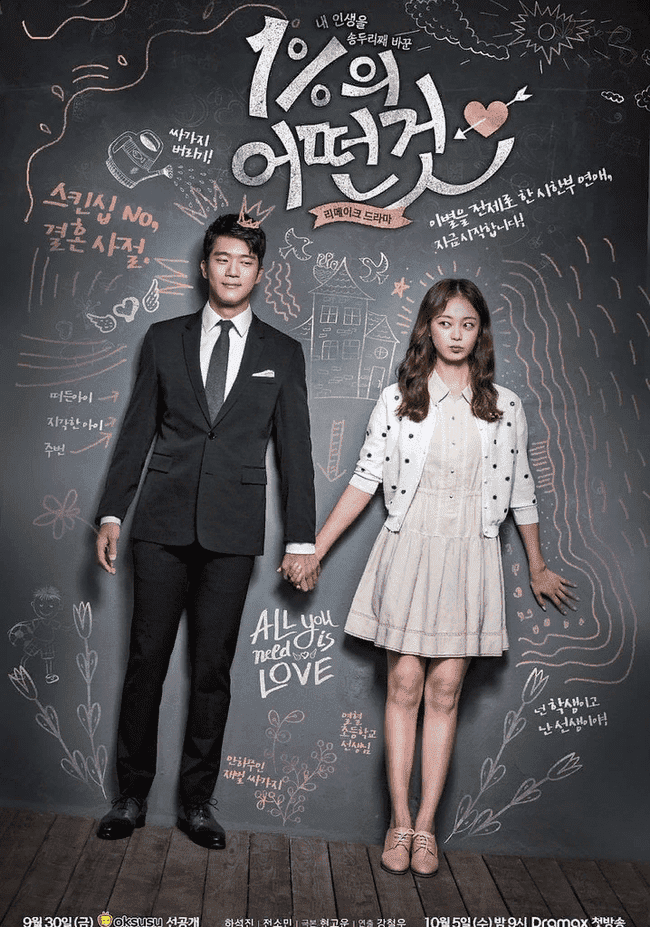 2. Милые отношения и романтика.
«Потомки солнца», «Около 1%», «Король Земли» (слева направо)
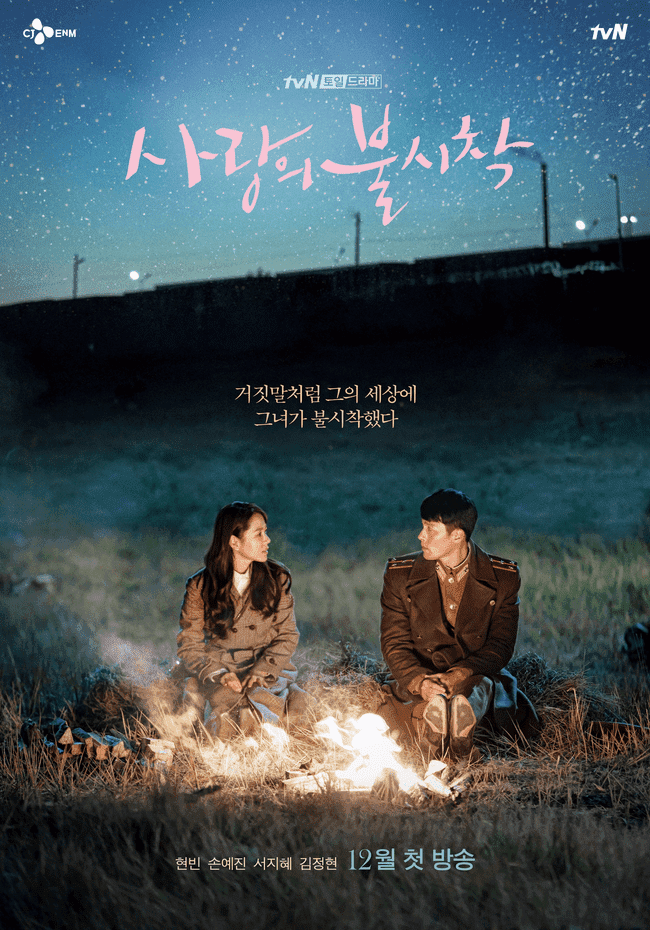 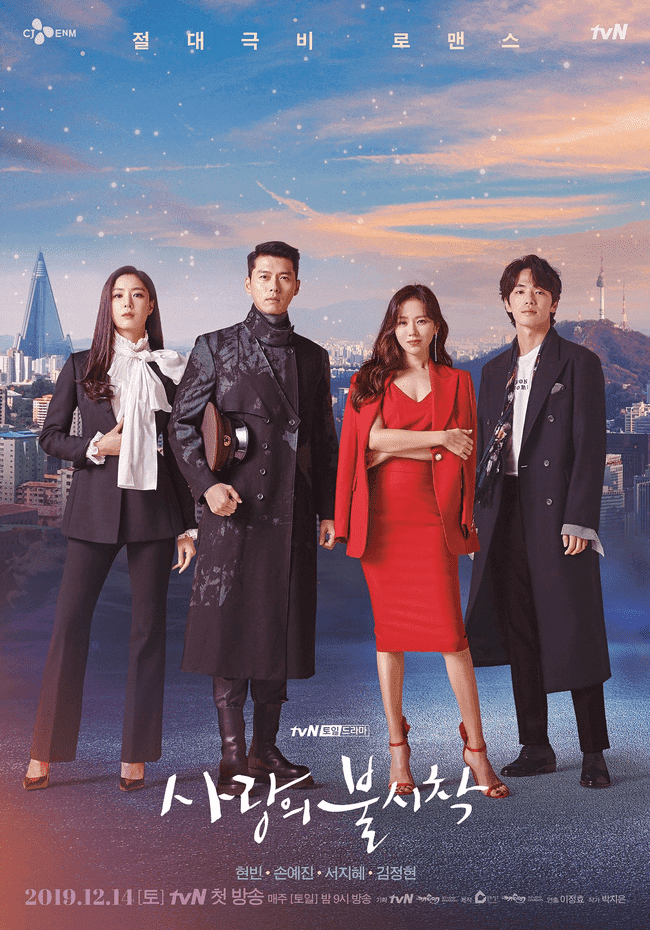 3. Внутренние проблемы Южной Кореи
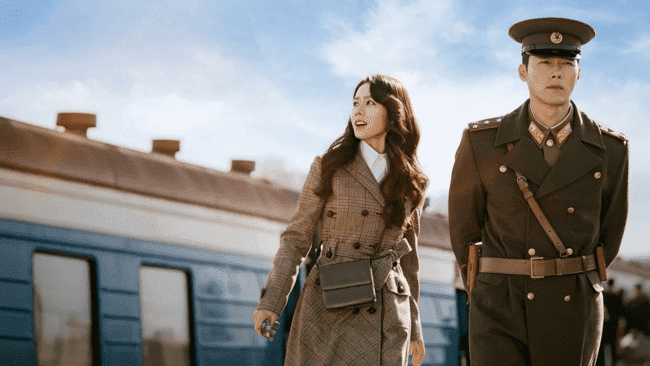 Спасибо за внимание